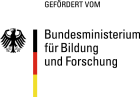 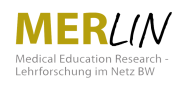 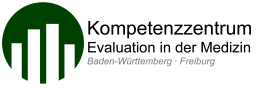 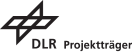 Methoden zur Gestaltung interaktiver Präsenzlehre in Großgruppen
BRING-YOUR-OWN-DEVICE
Nutzen Sie mobile Endgeräte in Kombination mit web-basierten Anwendungen, um mit Hilfe von Echtzeit- Abstimmungen alle Lernenden zu aktivieren, die Kommunikation und Interaktion zu fördern und direktes Feedback umzusetzen.
THINK-PAIR-SHARE
Fordern Sie die Lernenden auf, einzeln an einer Aufgabe zu arbeiten (Think). Sorgen Sie dafür, dass sich die Lernenden anschließend mit dem Sitznachbarn austauschen (Pair). Lassen sie die Ergebnisse im Plenum vor-stellen und besprechen (Share).
AKTIVES PLENUM
Geben Sie ein Problem, eine Fragestellung oder einen Fall in das Plenum. Fordern Sie die Lernenden zur kooperativen Problemlösung auf. Überlassen Sie mehreren Studierenden die Moderation. Halten Sie sich selbst zurück und greifen Sie nur bei Bedarf ein.
EXPERTEN-BEFRAGUNG
Vor dem Präsenztermin reichen die Lernenden Fragen zu einem bestimmten Thema ein. Die  Fragen werden von einem Experten geprüft und aufbereitet. Im Plenum erfolgt die gemein-same Bearbeitung der Fragen, z.B. mit Hilfe des BYOD-Prinzips.
Neben der ILIAS-Live-Voting-Funktion, existieren online-basierte Apps wie z.B. PINGO oder ARSNova. Der Reader „Live-Votings effektiv einsetzen“ bietet vertiefende Informationen zur Methode.
Eine kurze Einführung in die Think-Pair-Share Methode liefert das Methoden-Blatt des Institute for Teaching & Learning Innovations (Queensland, Australia). Weitere Beschreibungen im WWW.
Dieses YouTube-Video liefert eine anschauliche Erklärung von Herr Prof. Spannagel zur Methode ‚aktives Plenum‘ (hier am Bei-spiel Mathematikvorlesung). Weitere Beschreibungen im WWW .
Der Methodenreader „Ideen für die Hochschullehre“ – Fokus gute Lehre – Transferideen aus den Berliner Hochschulen beschreibt die Methode anschaulich und in Kürze (S.32)
PRO-CONTRA-DEBATTE
Präsentieren Sie im Plenum einen Fall und fordern Sie alle auf, sich hierzu kurz auszu-tauschen. Teilen Sie das Plenum anschließend in 2 Gruppen. Diskutieren Sie Pro und Contra Argumente und halten Sie diese schriftlich fest (z.B. mit Hilfe des Whiteboards).
FALLBEARBEITUNG
Stellen Sie dem Plenum eine kleine Aufgaben und geben Sie ca. 2-5 Minuten Bearbeitungs-zeit. Stellen Sie anschließend Fragen zum Fall. Tragen Sie gemeinsam Ergebnisse zusammen (z.B. mit dem BYOD-Prinzip) und besprechen Sie verschiedene Lösungswege.
MURMELGRUPPEN
Unterbrechen Sie während der Präsenzsitzung Ihre Inputphase. Fordern Sie die Lernenden auf, sich mit den Sitznachbarn zu einer Frage austauschen. Fahren Sie anschließend mit dem Input fort oder fordern Sie Kommentare aus dem Plenum.
PEER-INSTRUCTION
Nach einer kurzen Input folgt eine Abstimmung im Plenum. Nach der Ergebnispräsentation werden die Lernenden aufgefordert, ihren Sitznachbar von der eigenen Antwort zu über-zeugen. Nach einer weiteren Abstimmung erfolgt die Ergebnissicherung.
Auf den Methodenblättern der Universität Duisburg Essen und dem Mentoring System wird die Methode Pro-Contra-Debatte auf einer DIN A4 Seite ausführlich und kurz beschrieben.
Im Downloadcenter für inspirierende Lehre der Ruhr-Universität Bochum finden Sie nützliche Informationen zu Lehrformaten und Lehrmethoden, u.a. zum Problemorientierten Lernen.
Die Methode ‘Murmelgruppen‘ wird auf der Methodenkarte von PD Dr. Ulrike Hanke (www.hanke-teachertraining.de) übersichtlich und in Kürze beschrieben.
In der Rubrik „Aus der Lehrpraxis“ der TU Darmstadt, wird die Methode „Peer-Instruction: Lernen durch diskutieren“ vorgestellt und ausführlich beschrieben.
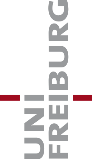 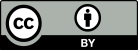 von Tobias Schmidt und Anna Böhm (2018) für das MERLIN-Projekt, Medizinische Fakultät der Albert-Ludwigs-Universität Freiburg, lizenziert unter CC-BY 3.0 DE. 
Alle Logos sind urheberrechtlich geschützt und von dieser Lizenz ausgenommen.